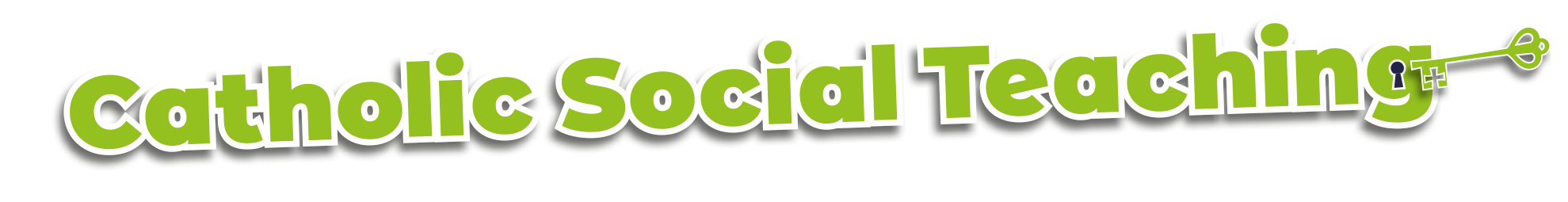 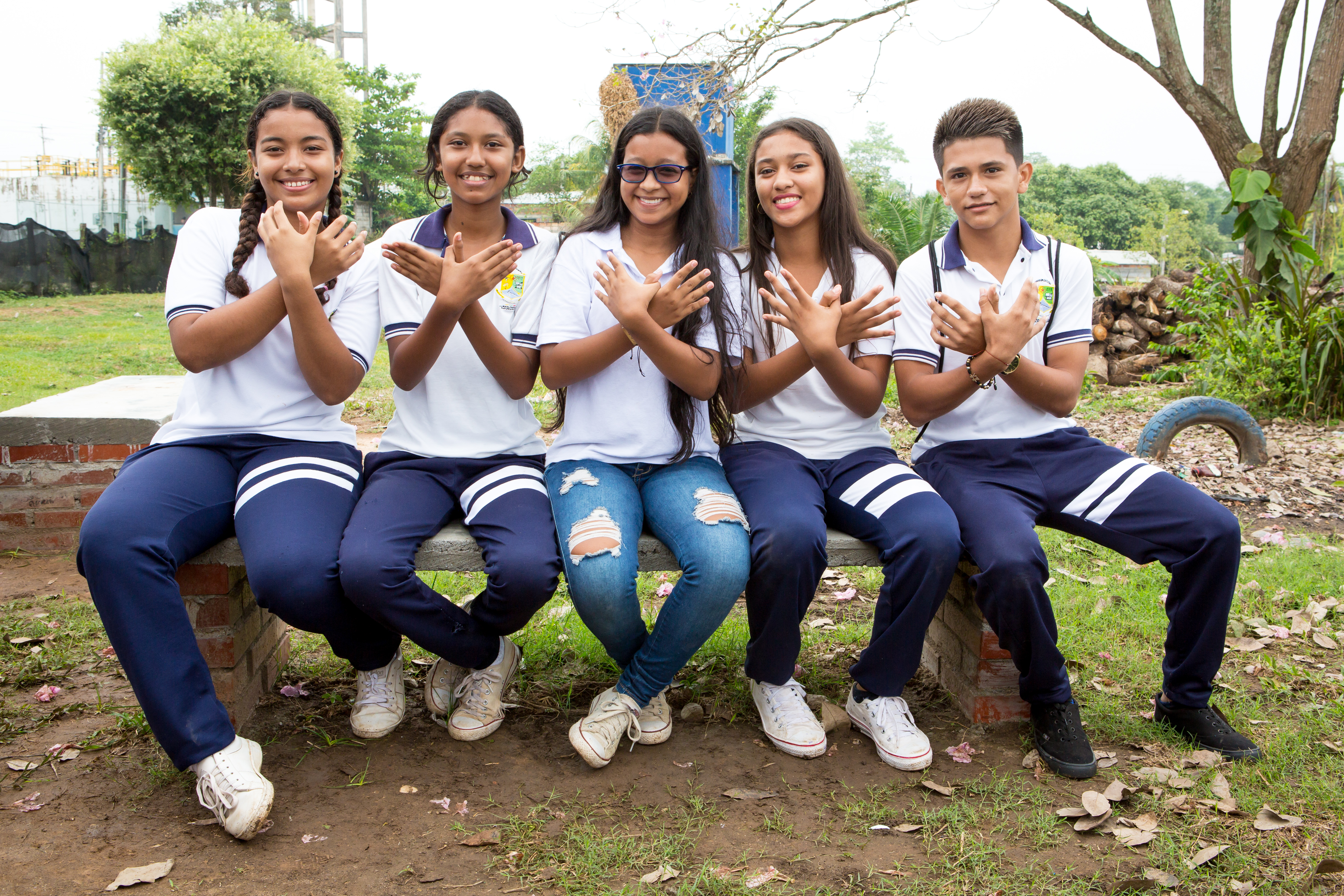 Promoting peace
Exploring CST principles in CAFOD’s work
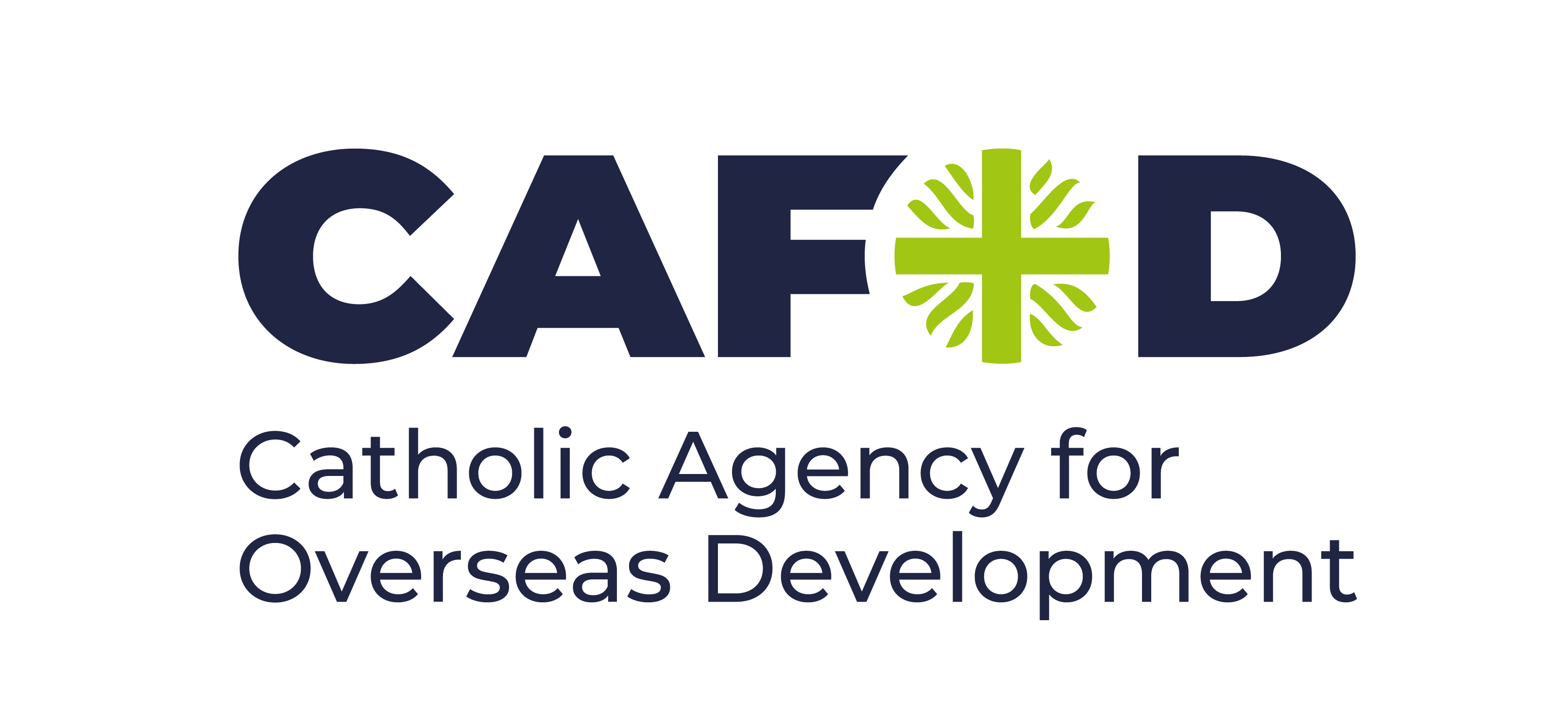 [Speaker Notes: Photo credit: Jessica Michelmore]
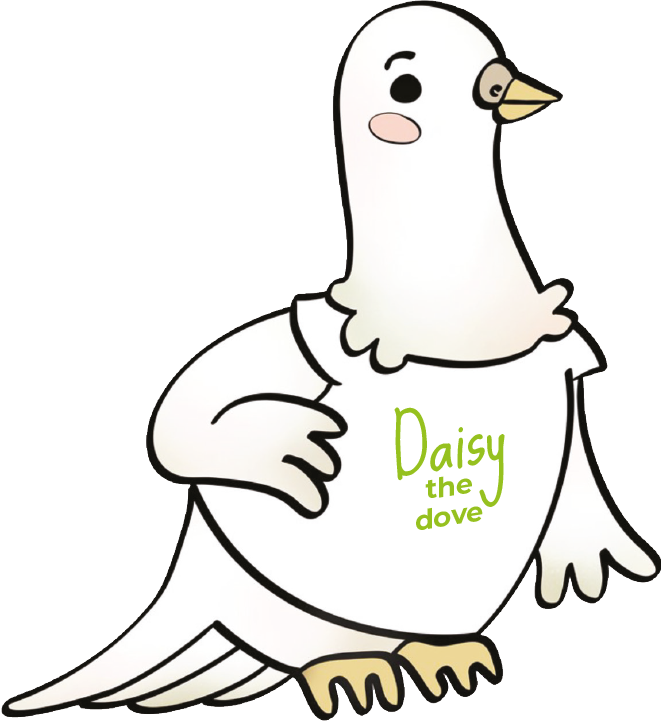 Promoting peace means we believe in 
being 
Peacemakers.
“Those who promote peace have joy."

Proverbs 12:20
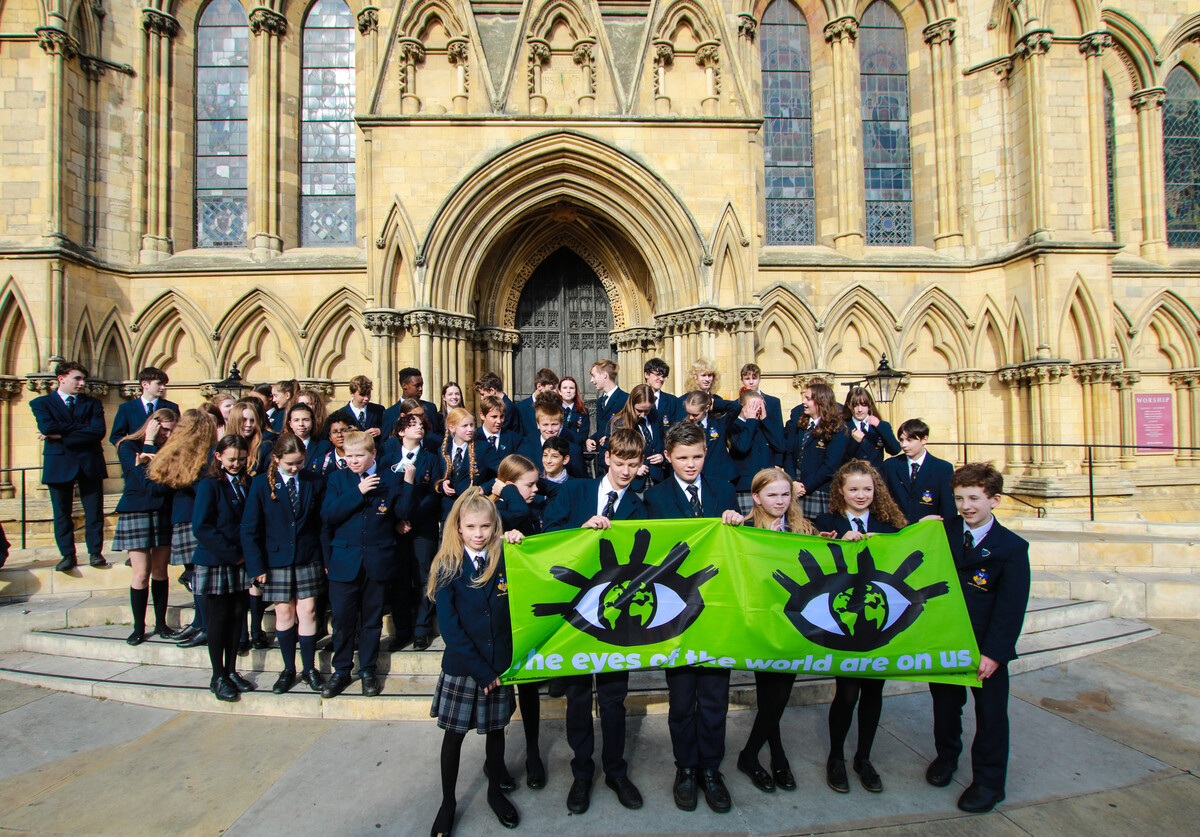 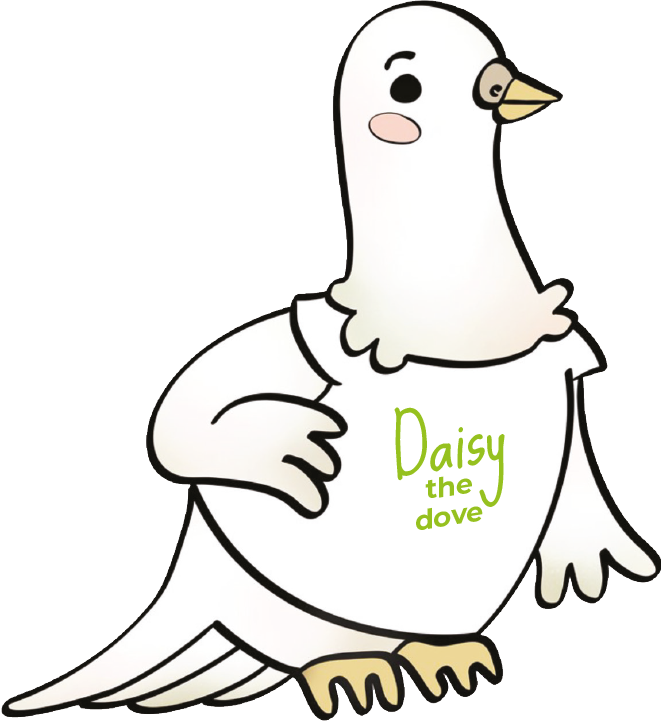 Promoting peace
We can be God’s peacemakers by speaking up for our brothers and sisters in need around the world.
[Speaker Notes: Photo credit: Thom Flint]
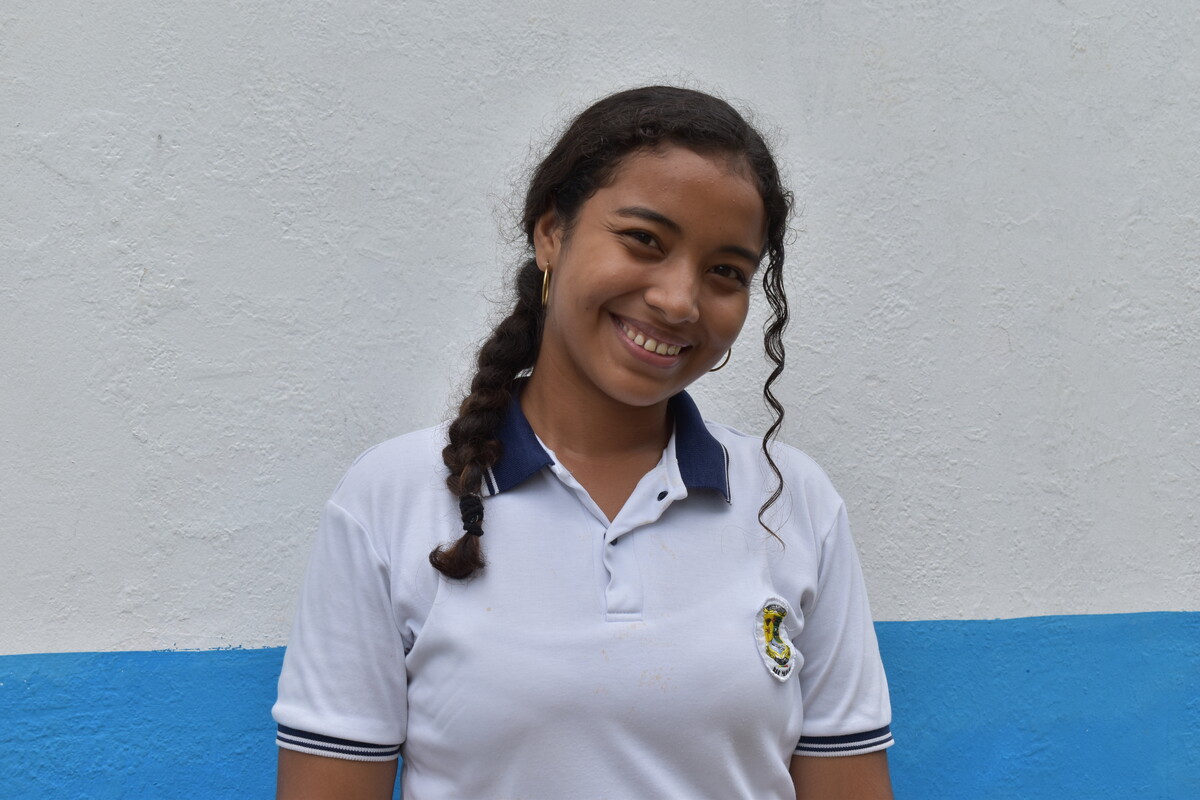 This is Rosana. 
She lives in Colombia where there has been fighting for more than 50 years.
[Speaker Notes: Photo credit: Jessica Michelmore]
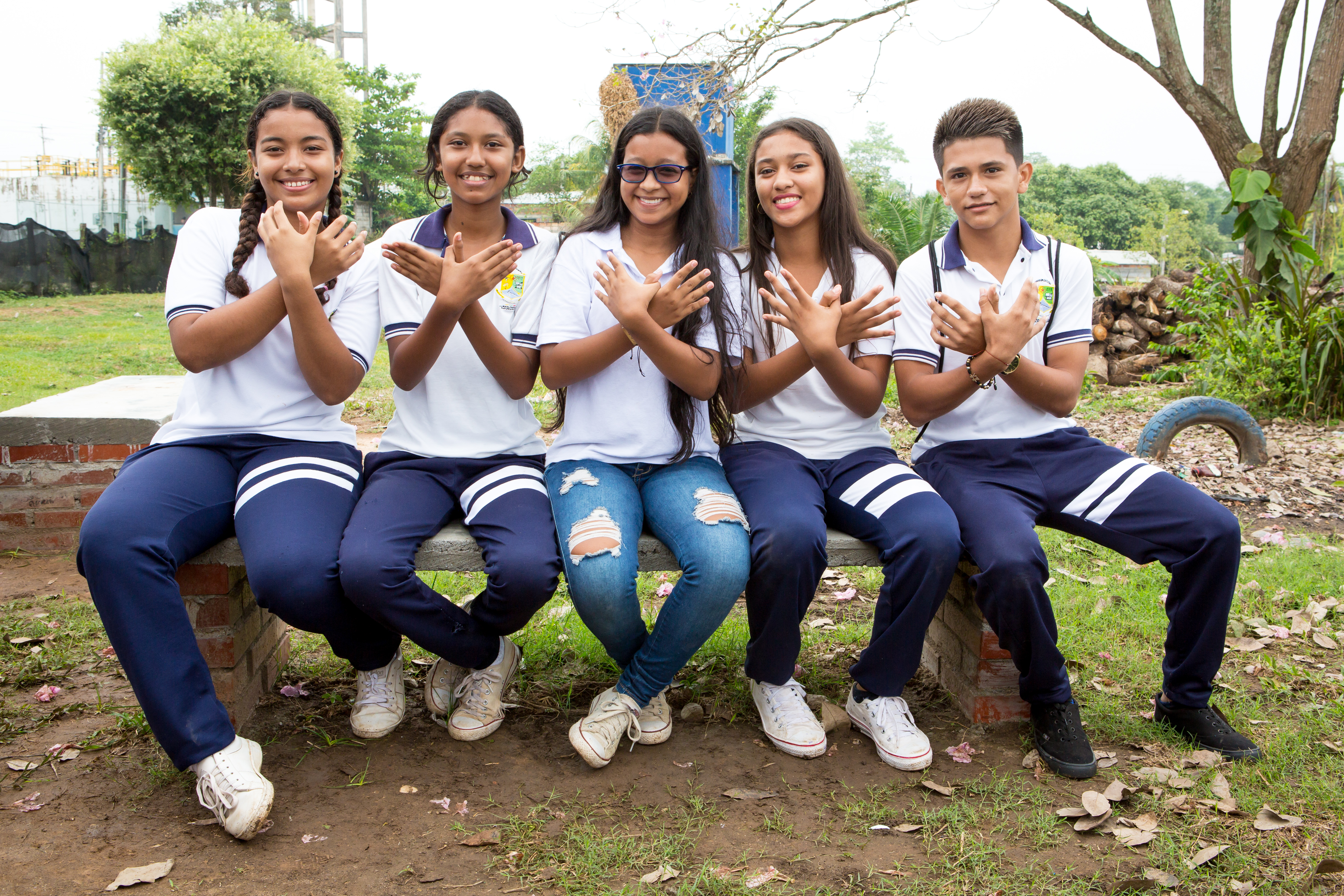 Rosana and her school friends are part of a peace-building project. 

"My classmates and I had to share our dreams, aims and goals," says Rosana. 

"We are not interested in continuing with war, we have much greater aspirations,” she says.
[Speaker Notes: Photo credit: Jessica Michelmore]
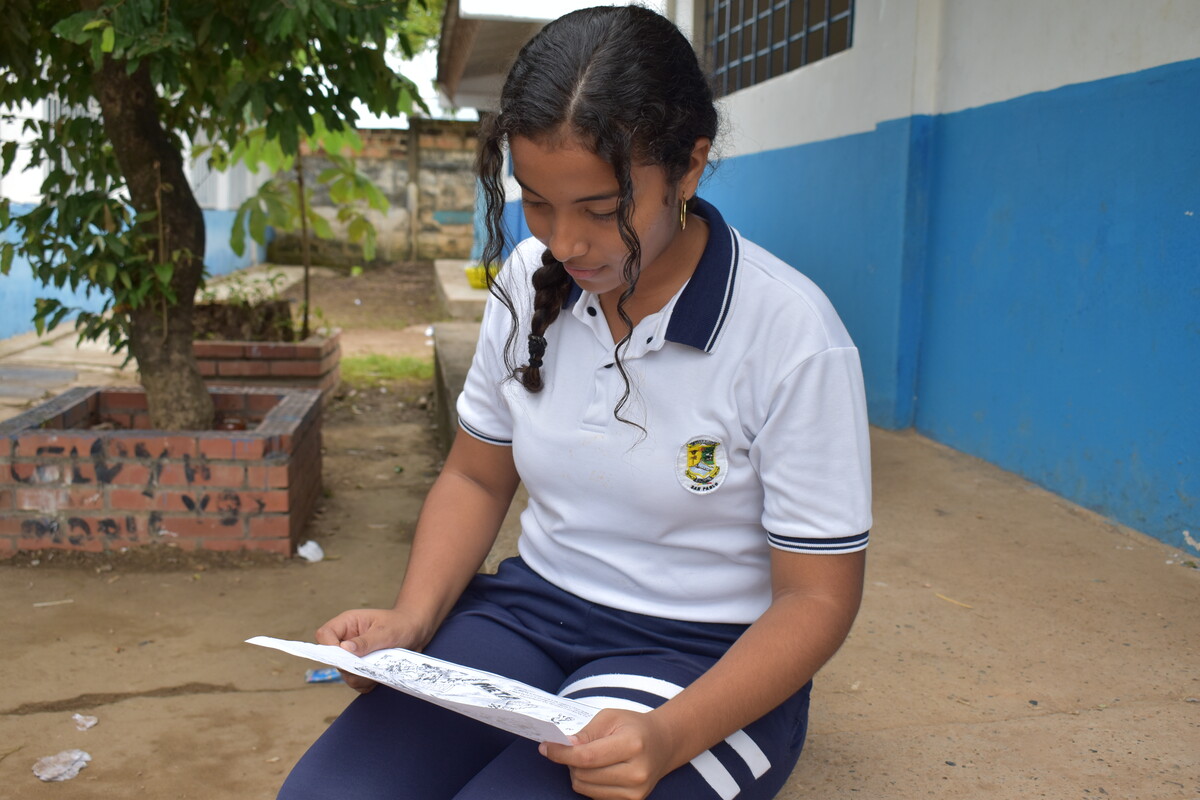 With CAFOD's help, peace-building workshops teach young people how to avoid a life of violence. 

They are taught to share what they have learnt with their families and neighbours so everyone can try to live peaceful lives. 

“Now is the moment for the country to leave violence behind us," says Rosana.
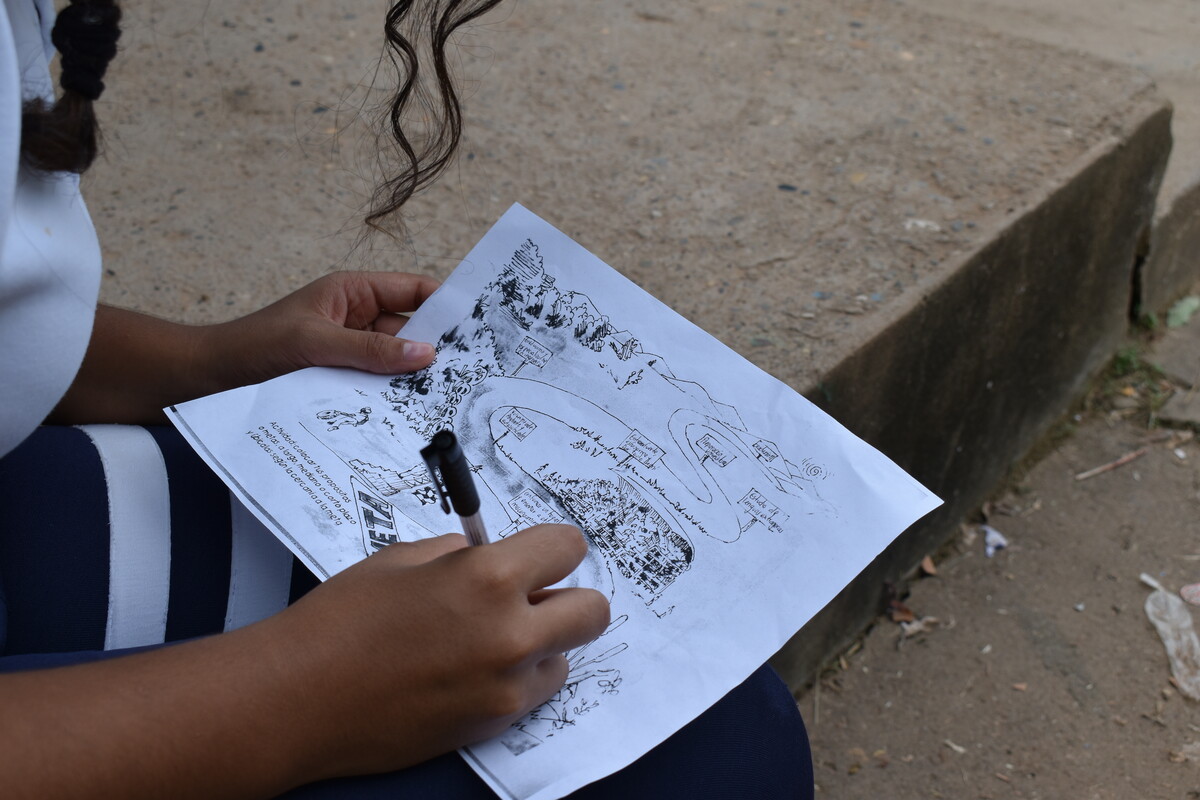 [Speaker Notes: Photo credit: Jessica Michelmore]
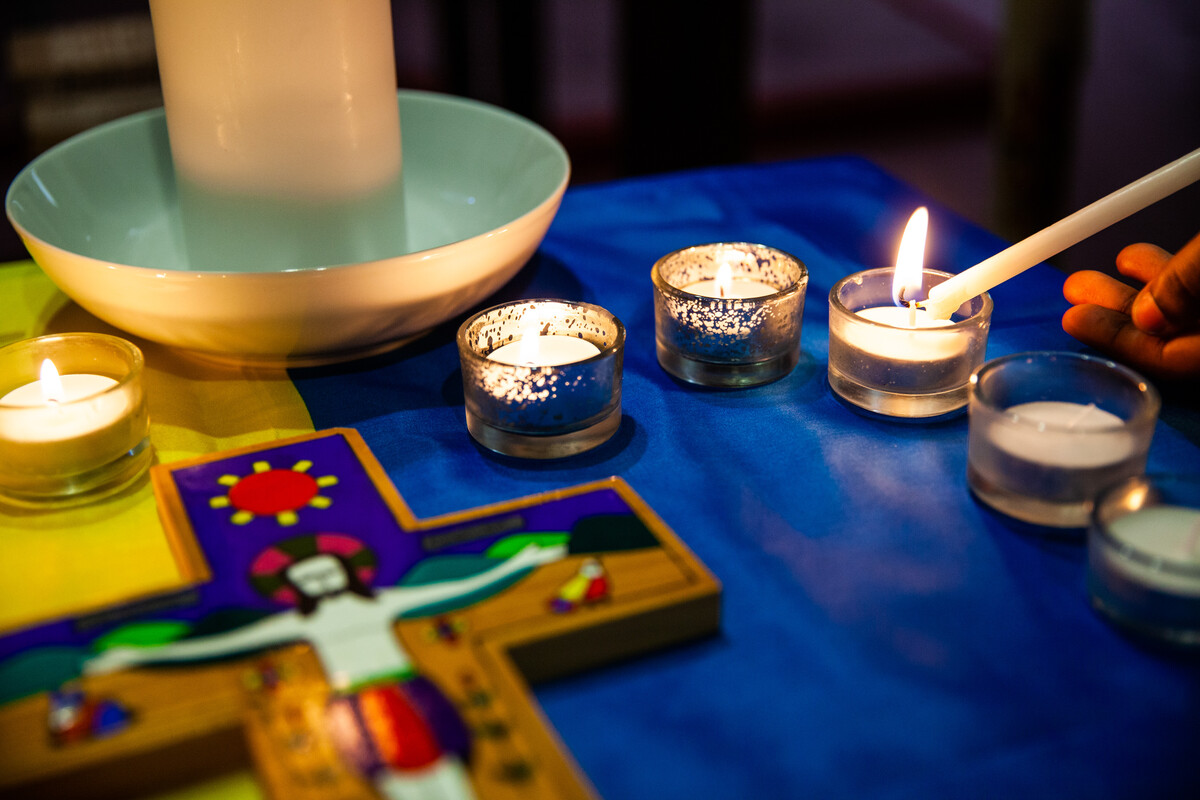 "Today the world has a profound thirst for peace. 
In many countries, people are suffering due to wars which are always the cause of suffering and poverty.” 

Pope Francis, 
20 September 2016
[Speaker Notes: Photo credit: Thom Flint]
Being peacemakers
Understanding, respecting and loving one another helps us all live in peace.
The children and community of Pope Paul Catholic Primary School promoted peace by walking for the people of war-torn Ukraine.

Sarah, a pupil, said: "Our walk was to play our part in building a better world – and we raised £1,200 for CAFOD's Ukraine appeal."
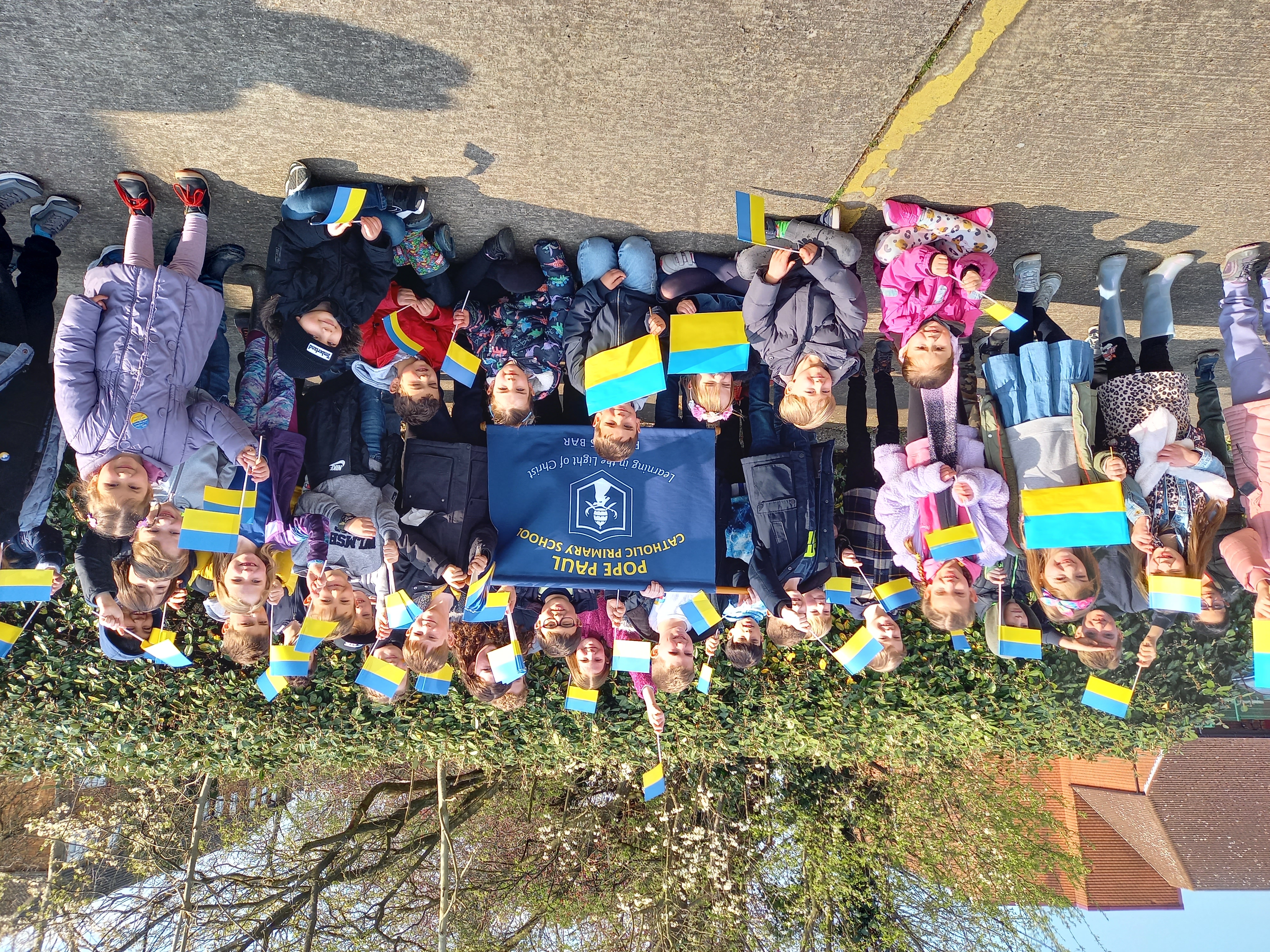 [Speaker Notes: Photo credit: Pope Paul Catholic primary school]
Let us pray

Loving God, 
We believe you want to bring your peace to our homes, our communities and our world.
Help us to be peacemakers, listening to and loving each other. 

Lord in your mercy
Hear our prayer
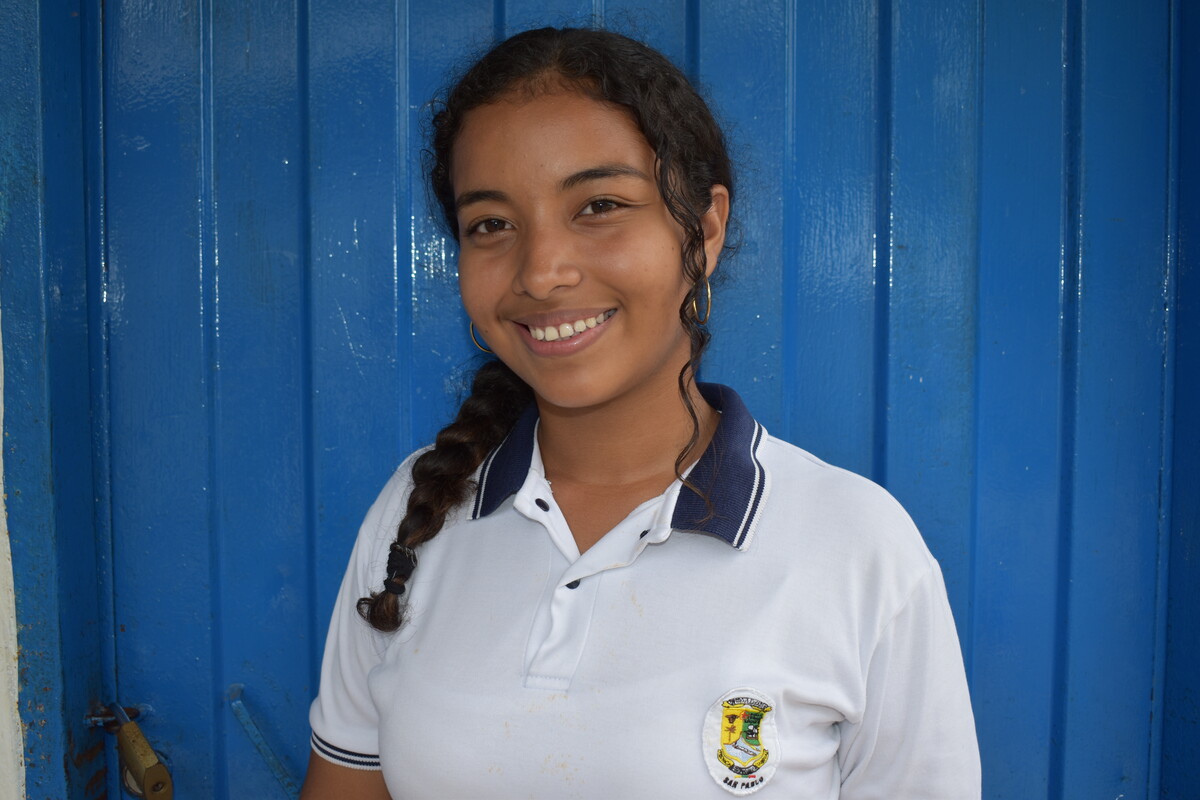 Being a peacemaker
Promoting peace
[Speaker Notes: Photo credit: Jessica Michelmore]
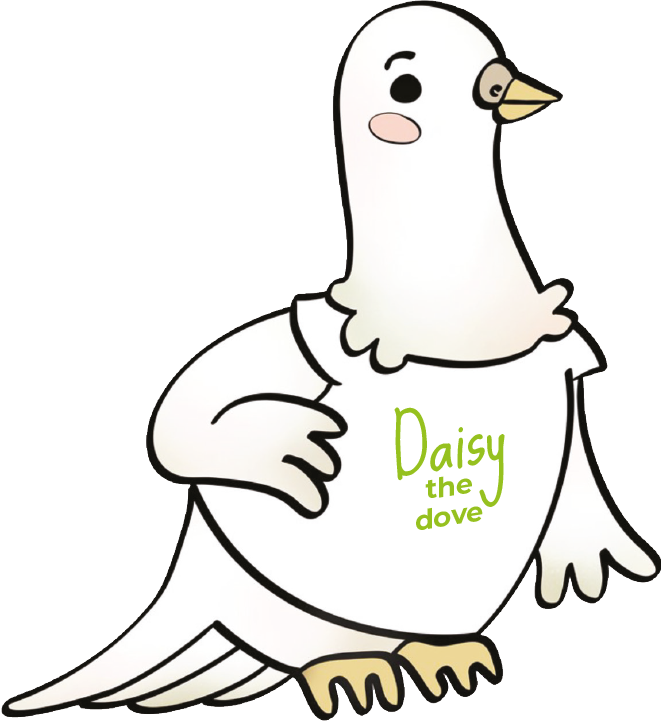 Being peacemakers

Daisy the Dove reminds us that being a peacemaker, just like Rosana, helps to promote peace.

How can we be peacemakers?